LIK SVEIKAS, RUDENĖLI!
Vilniaus „Atžalyno“ mokyklos-darželio projektas
Paauksuoti lapaiSuktinėlį šoka,Šaltas rudenėlisPasijuokti moka.
Grupė „Pipiriukai“

Mokytojos Julija ir Julija
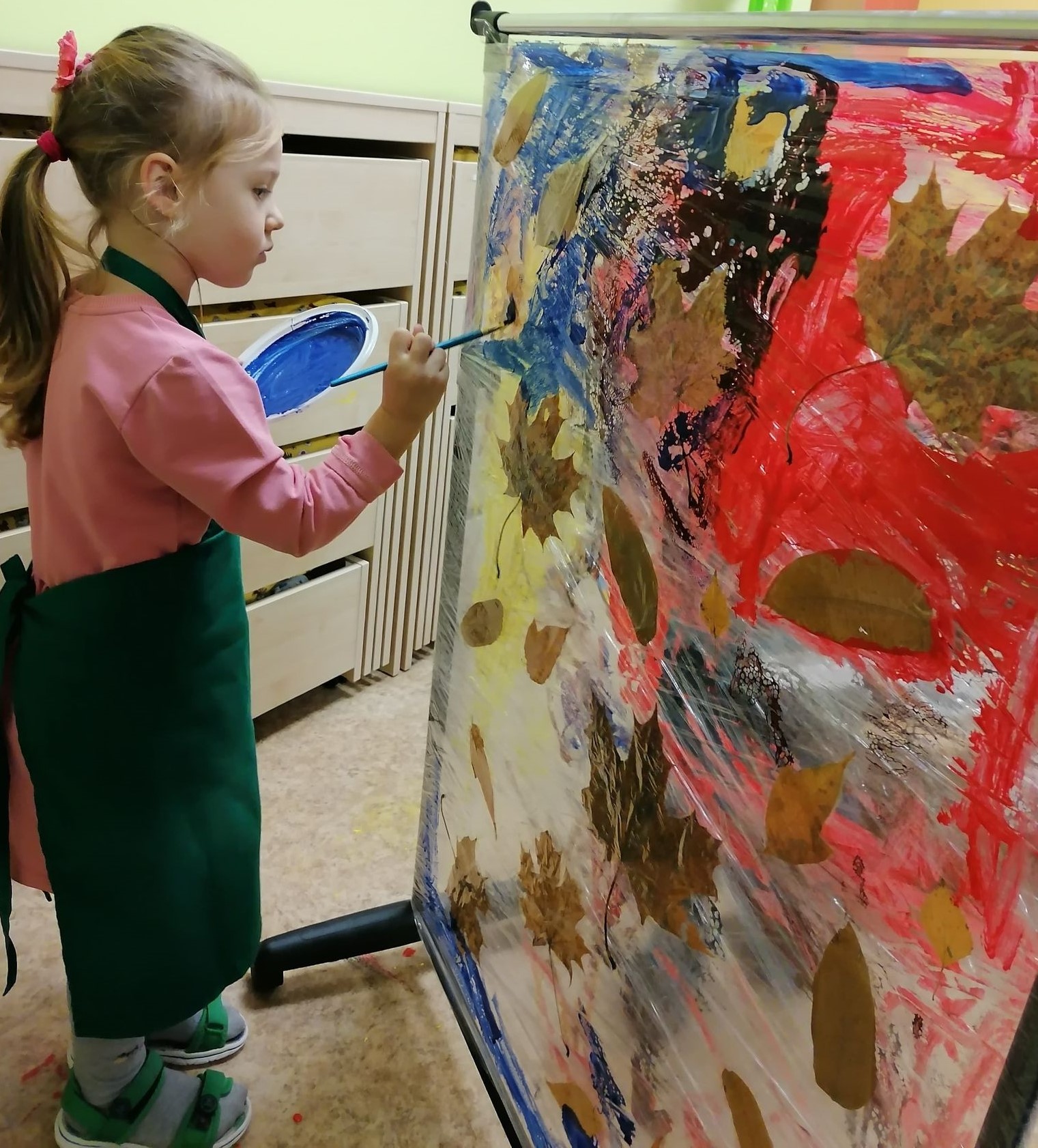 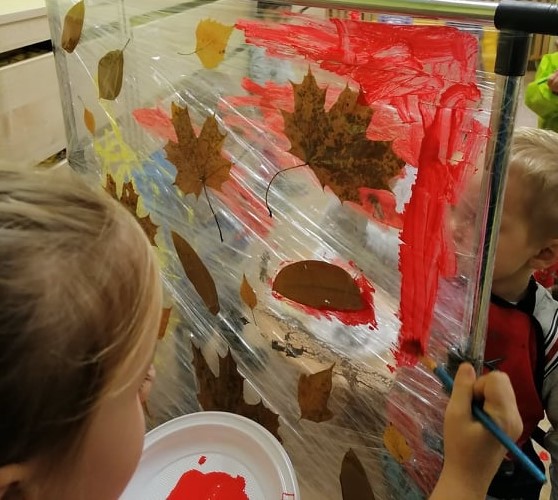 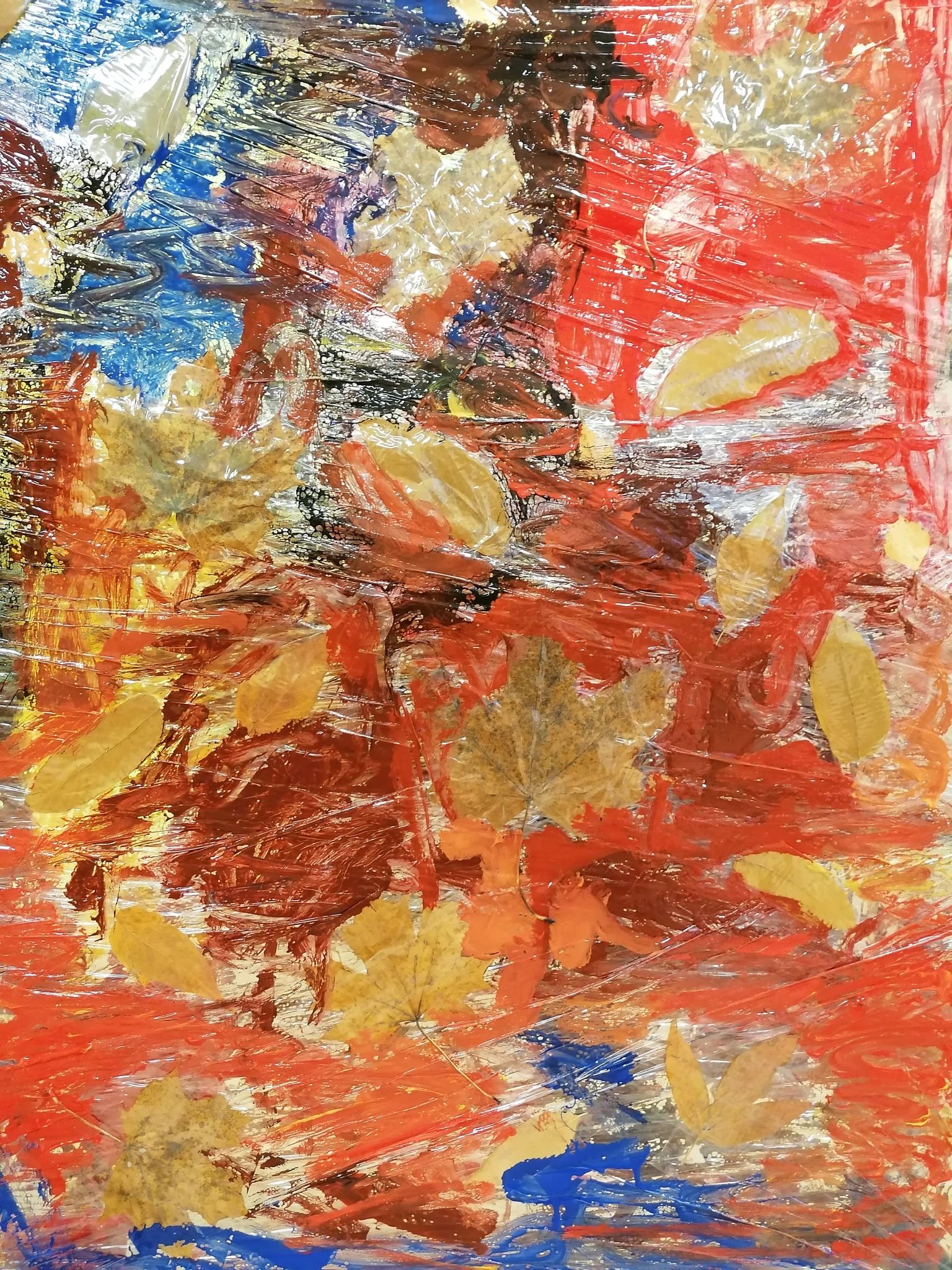 Jis išraškė sodą,Žiedelius išskynė,Vien tik gluosniai liūdiTylūs, nusiminę.
Grupė „Giliukai“
Mokytojos Silvija ir Jolanta
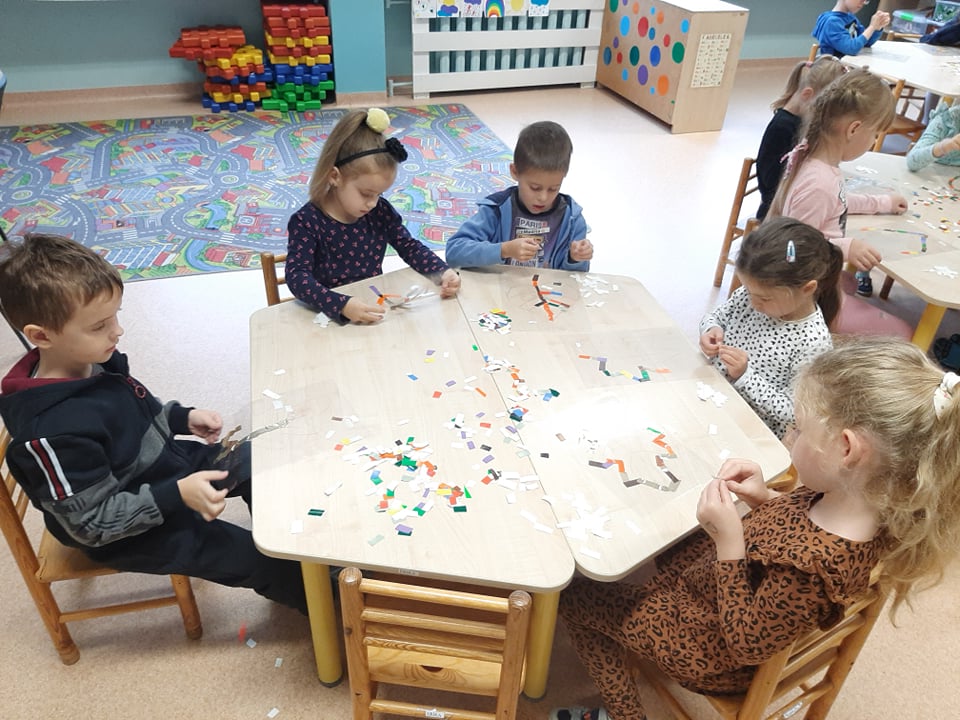 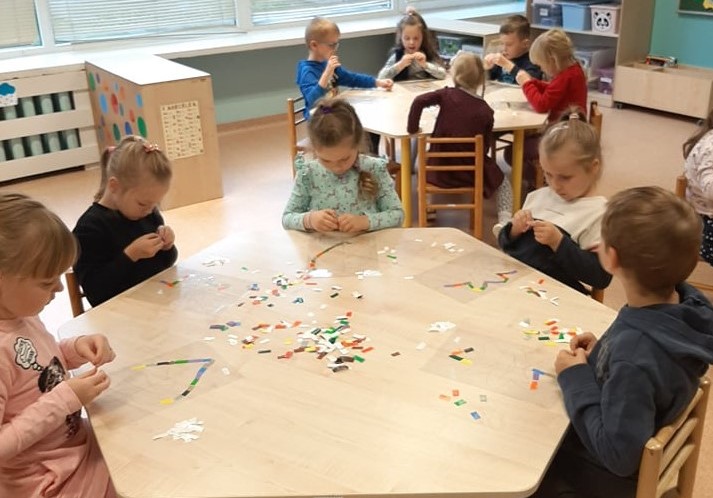 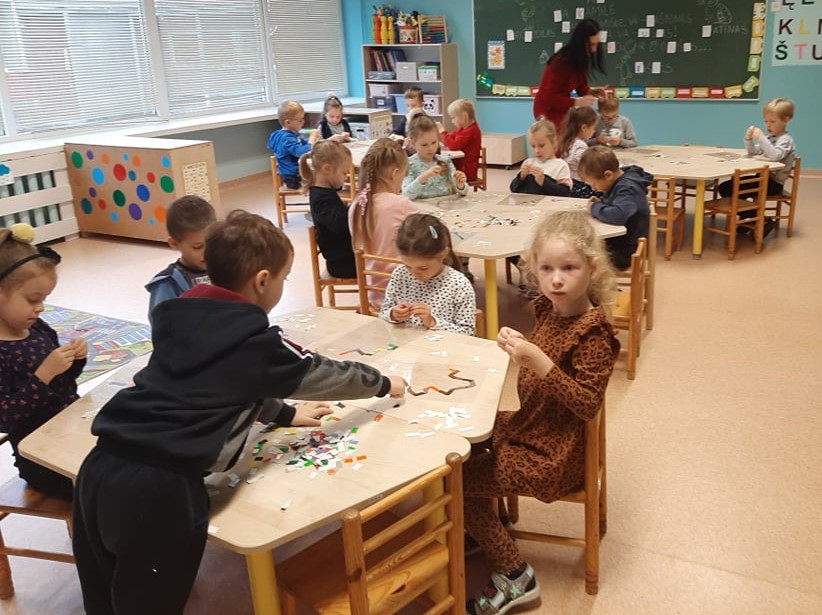 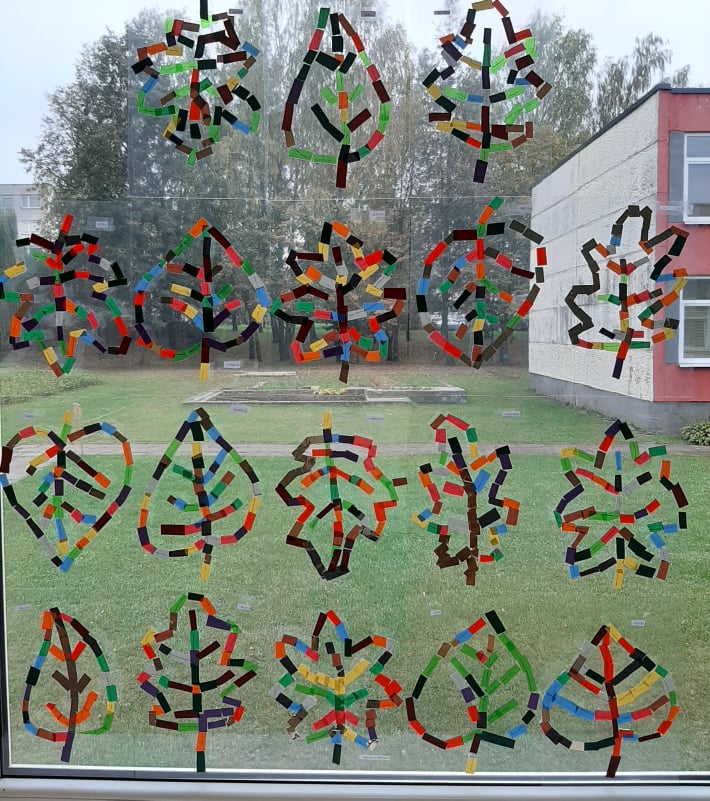 Rudeninės rasosAšarom sustingo,Vasarėlės juokasSu plaštakėm dingo.
Grupė „Vyšniukai“
Mokytojos  Aurelija ir Ivona
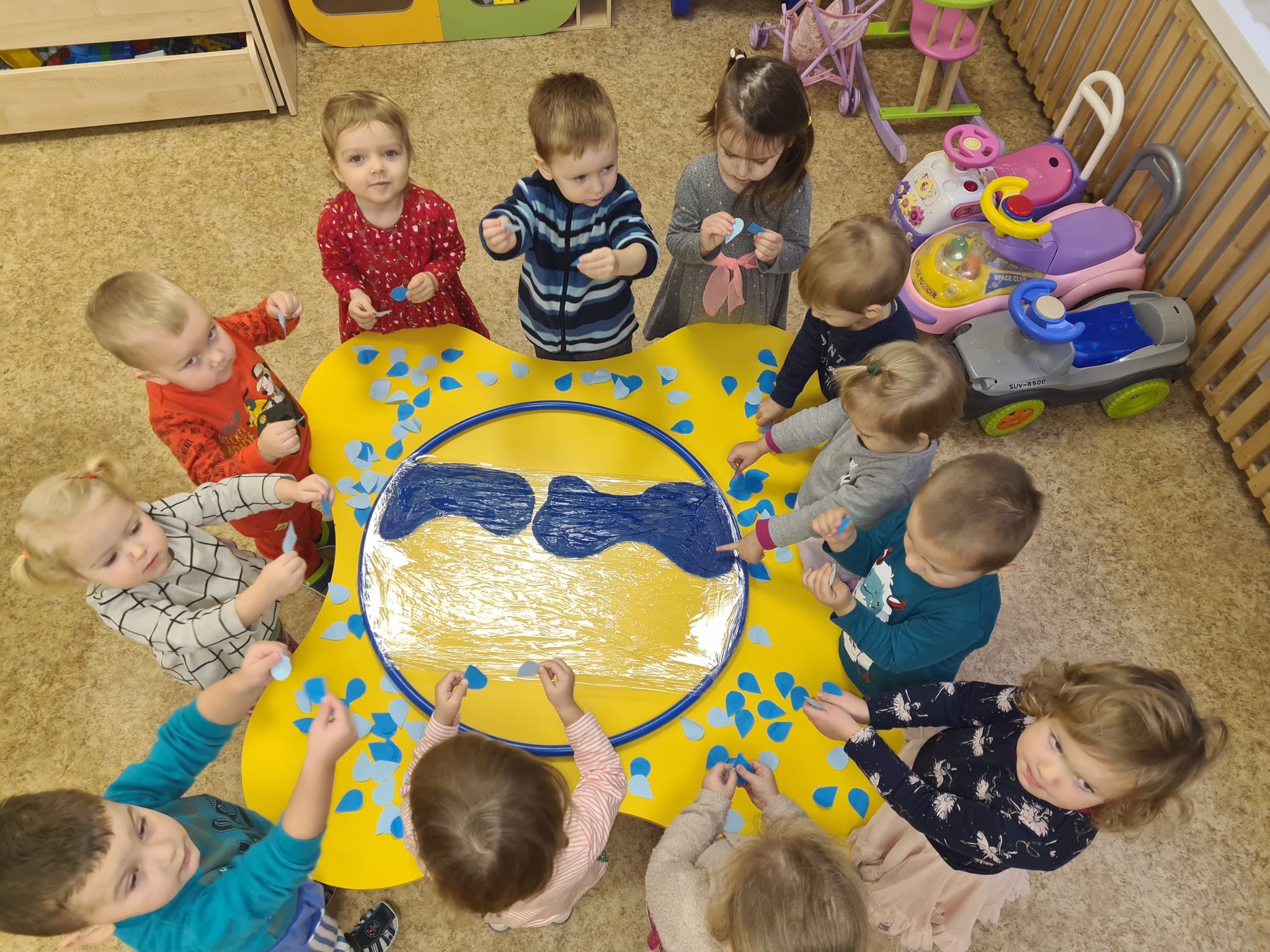 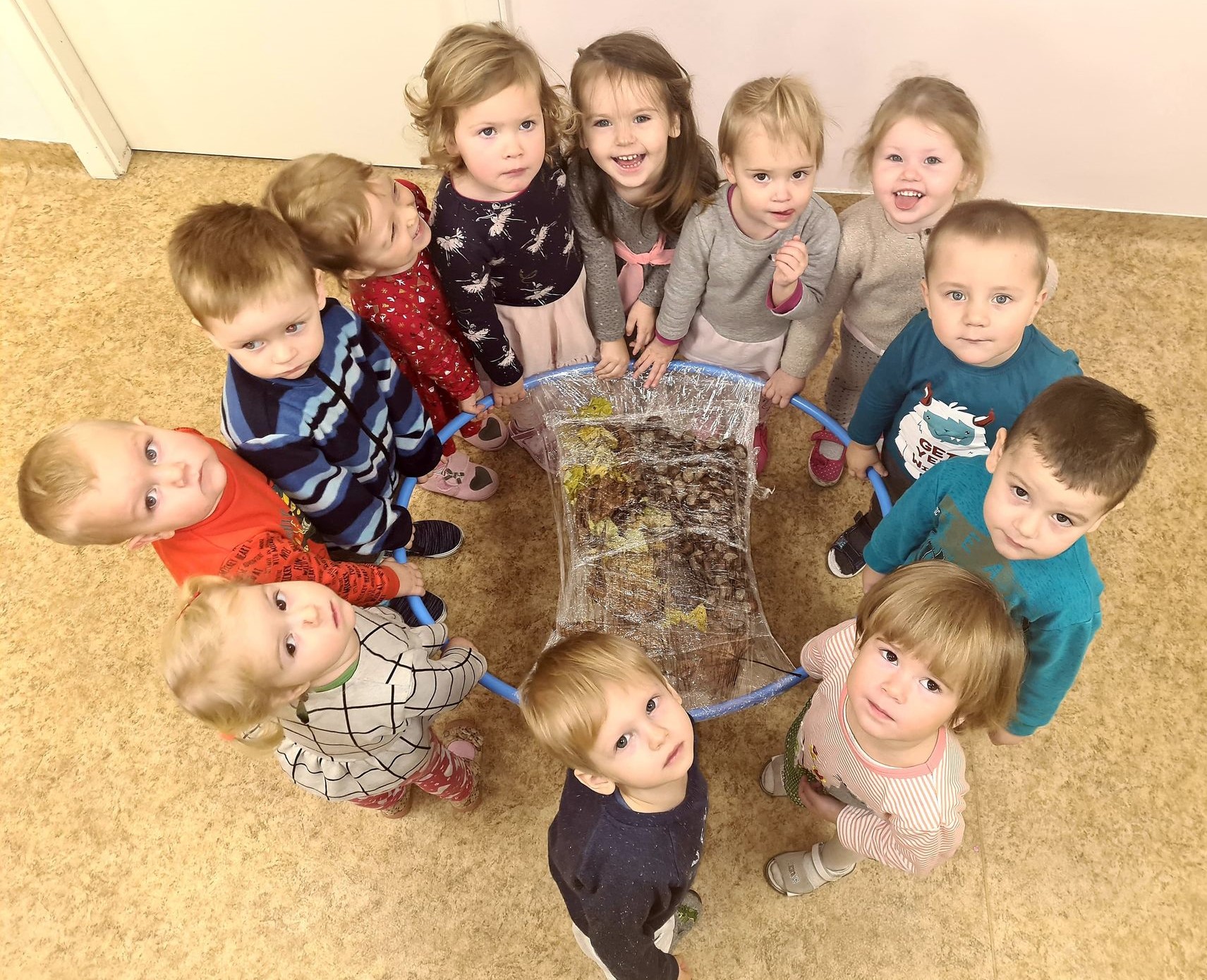 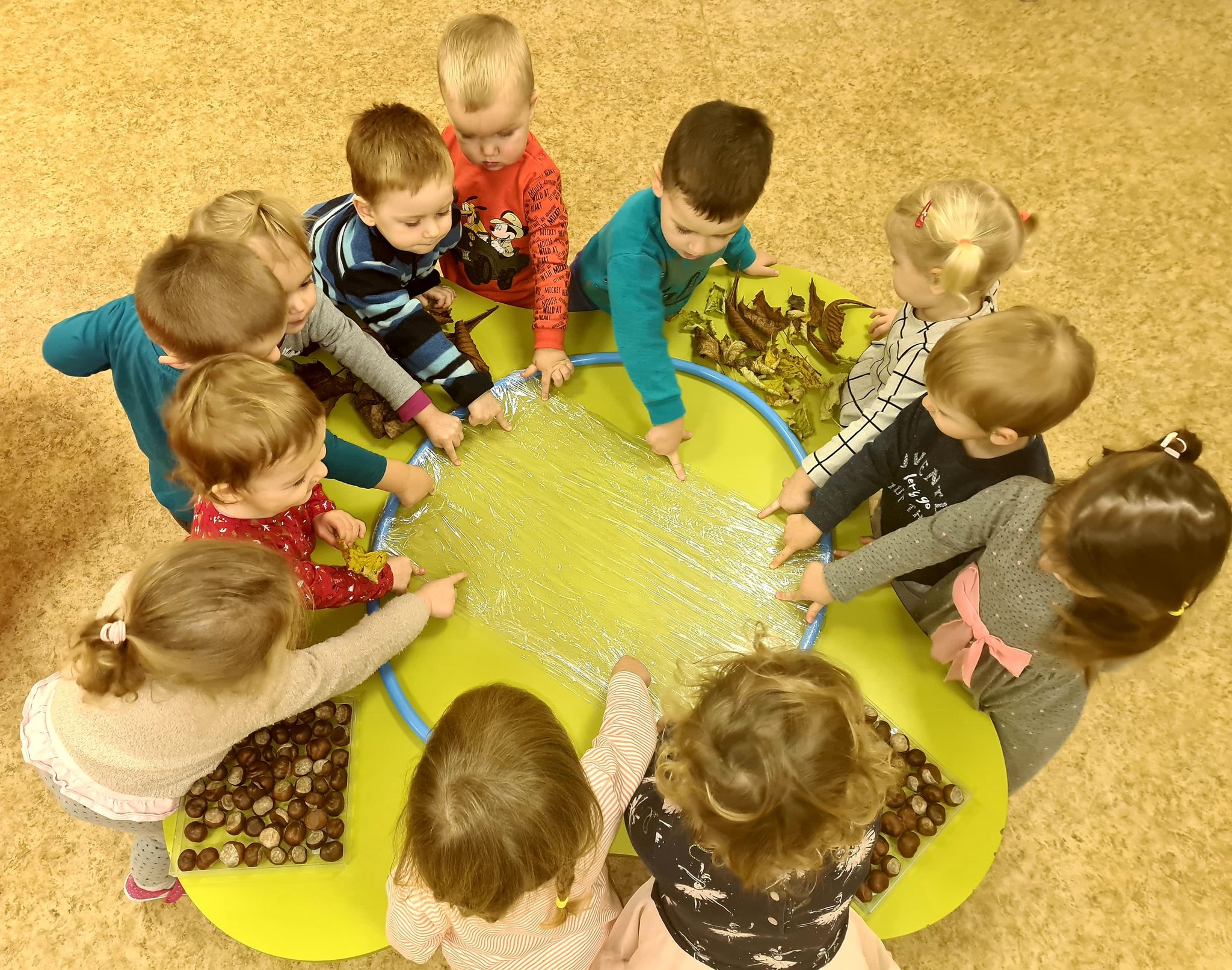 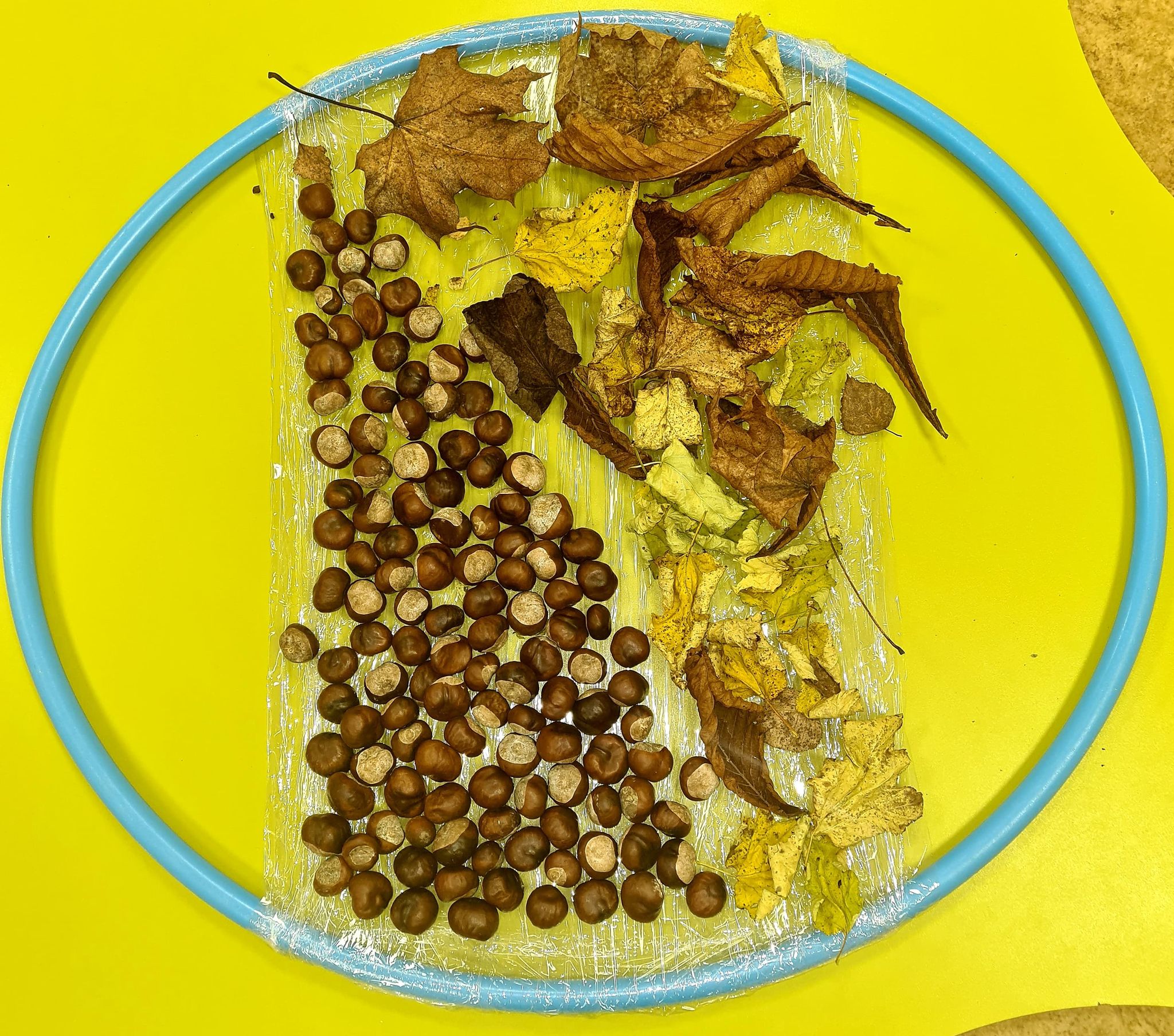 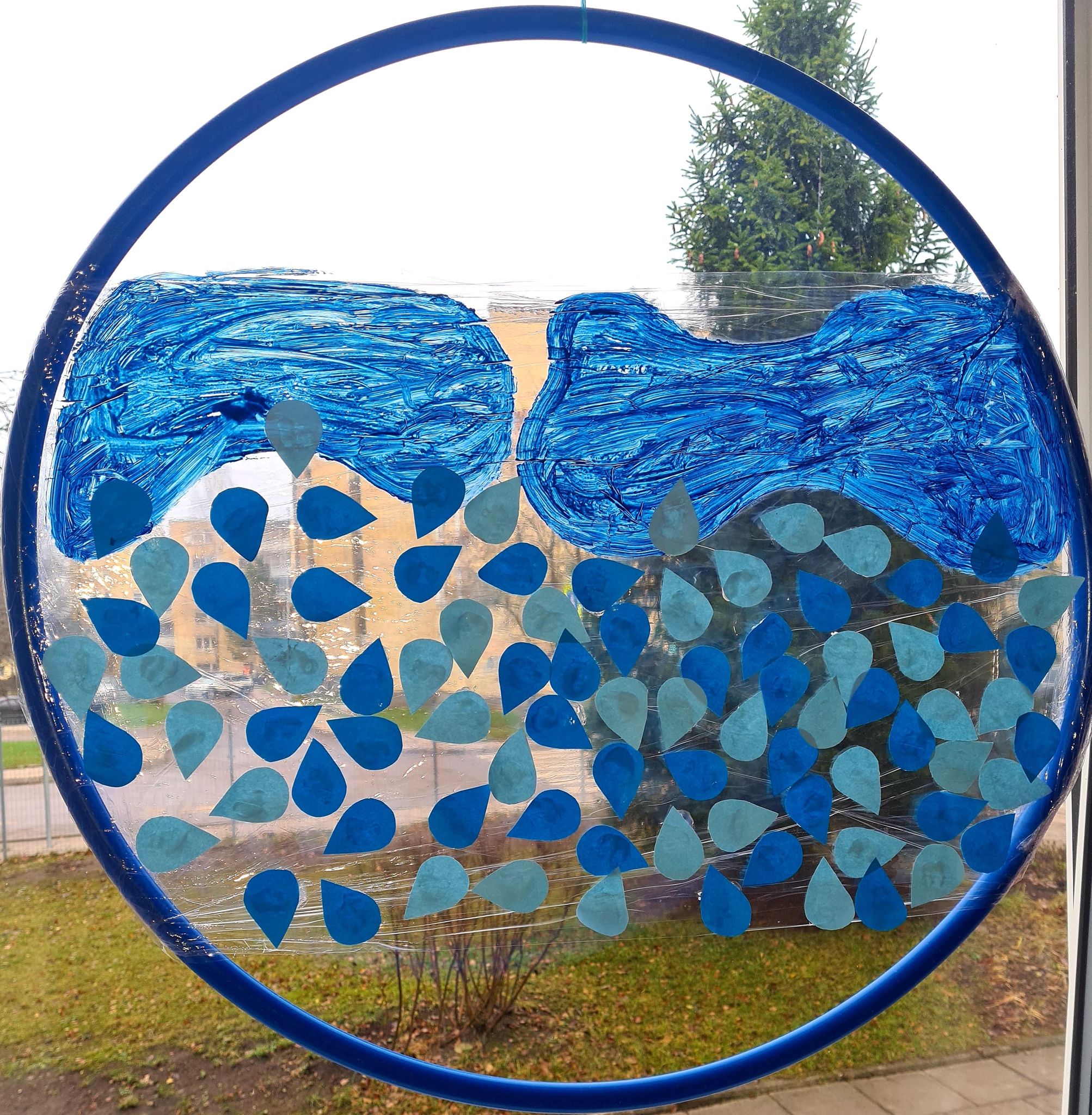 Saulė klevo lapuiŠypsnio pagailėjo,Gelsta, gelsta lapasIšbučiuotas vėjo.
Grupė „Riešutėliai“
Mokytojos   Melanija ir Božena
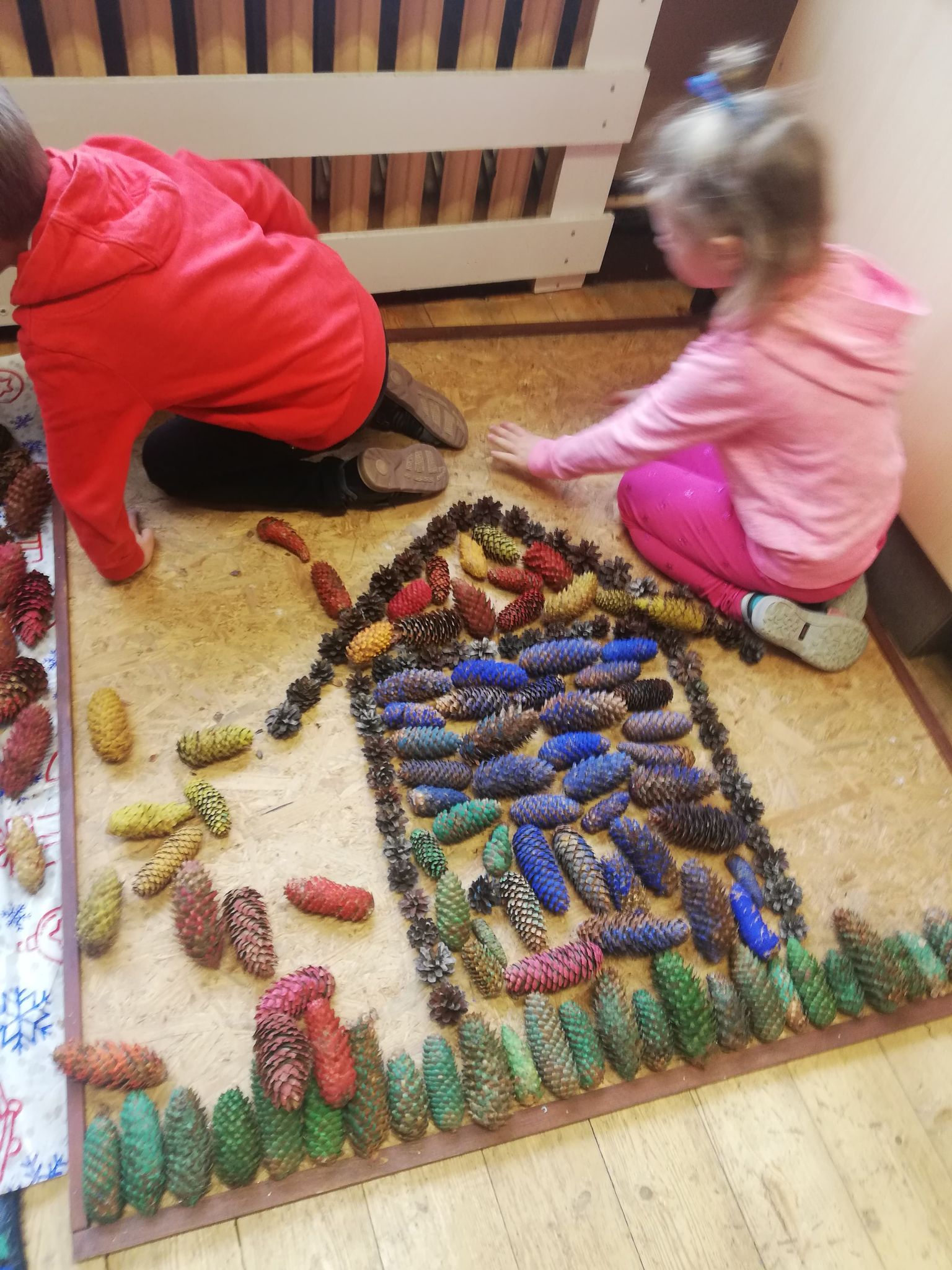 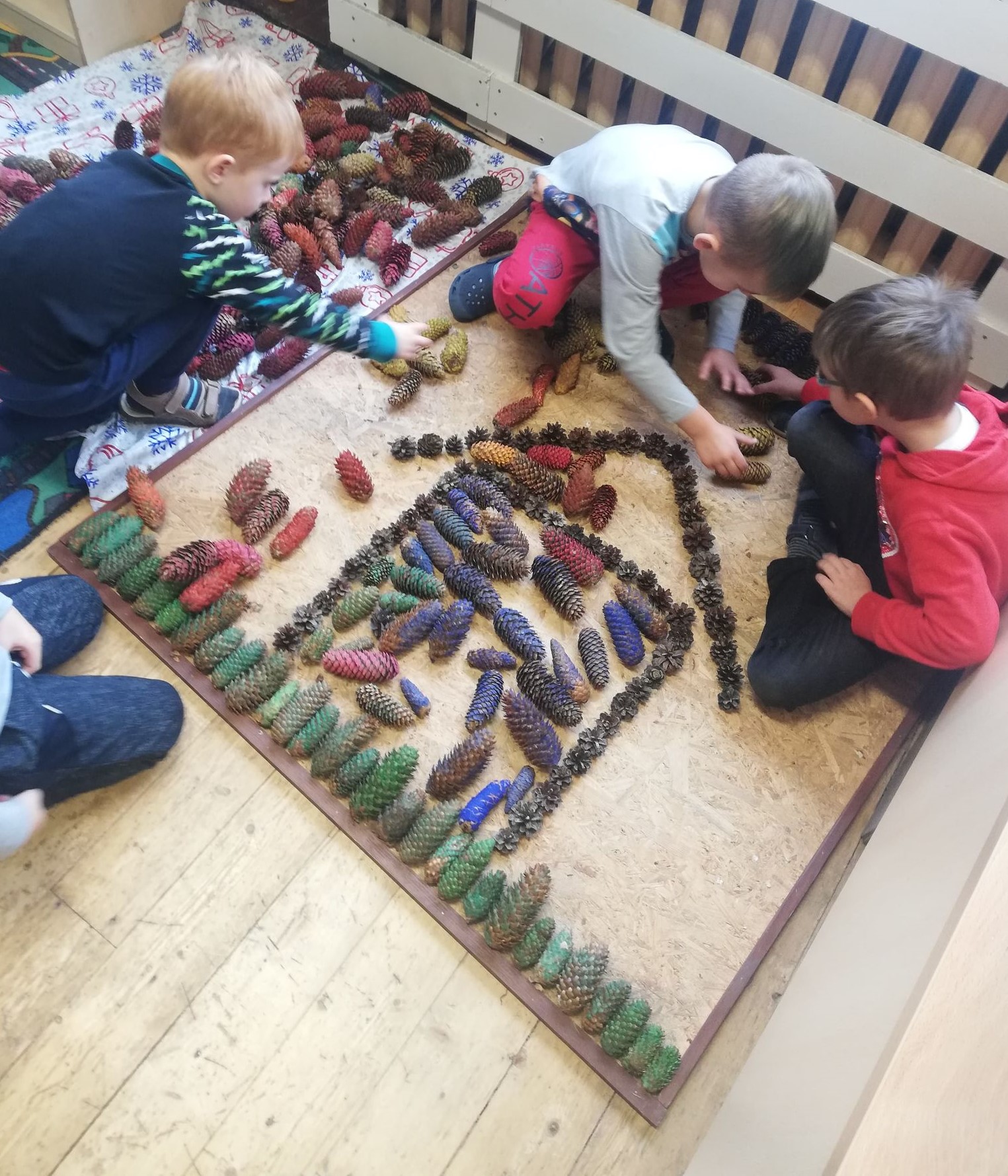 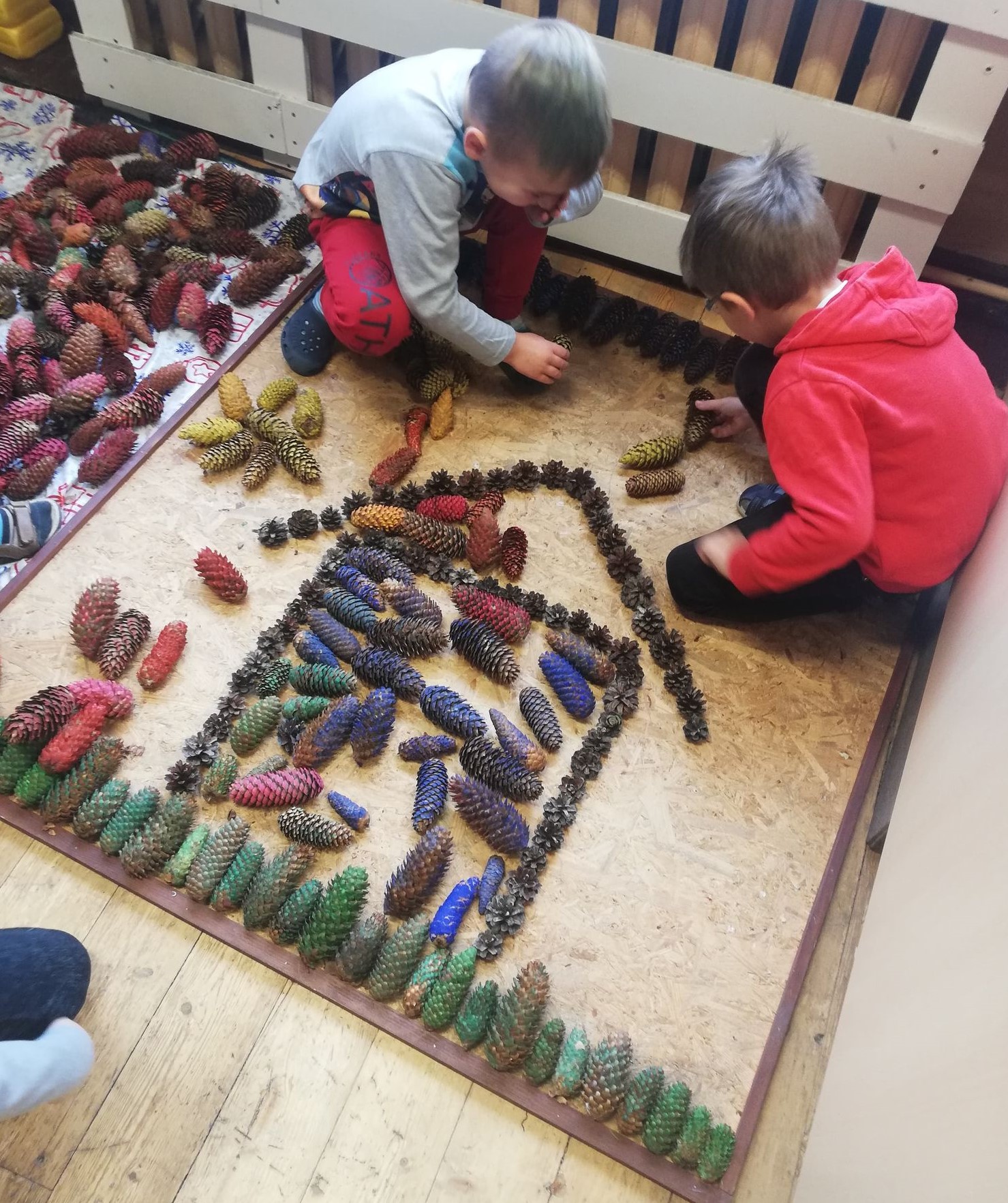 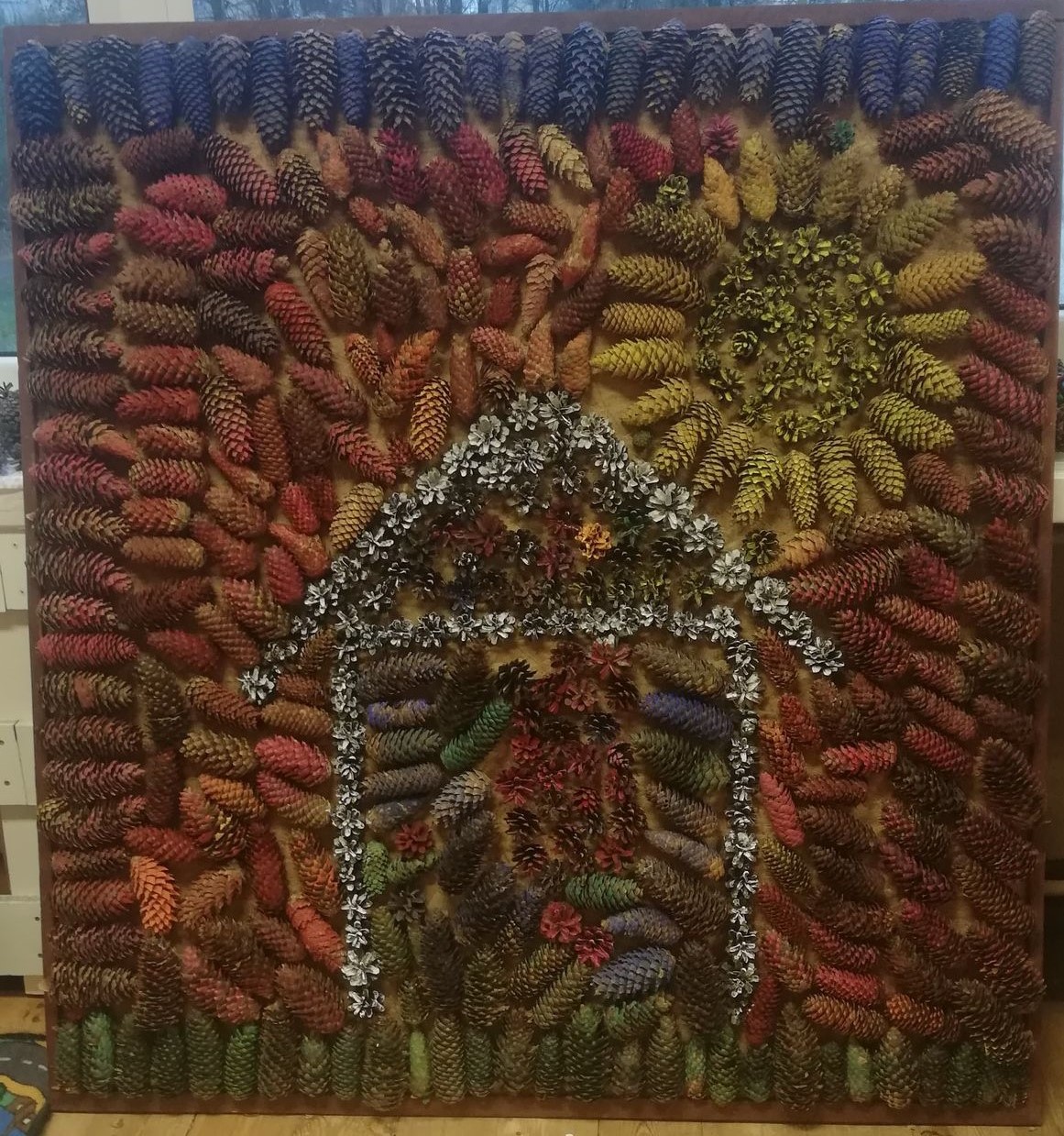 Taip norėč, kad saulėVėl mums šviest galėtų,Kad vėjelis piktasLapų pagailėtų.
Grupė „Žirniukai“
Mokytojos   Valė ir Liudmila
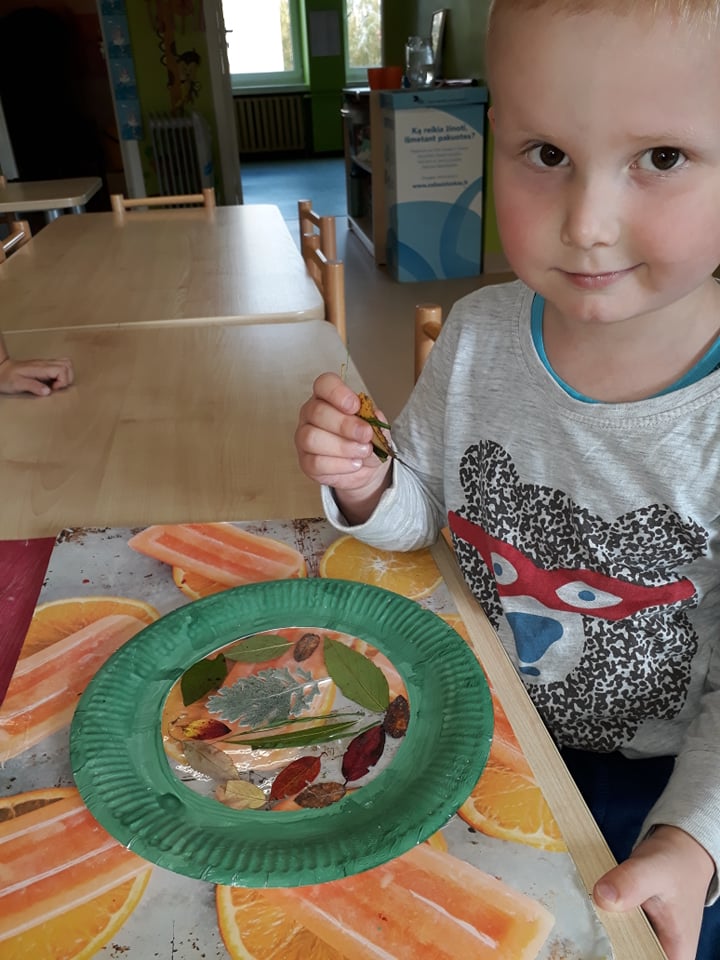 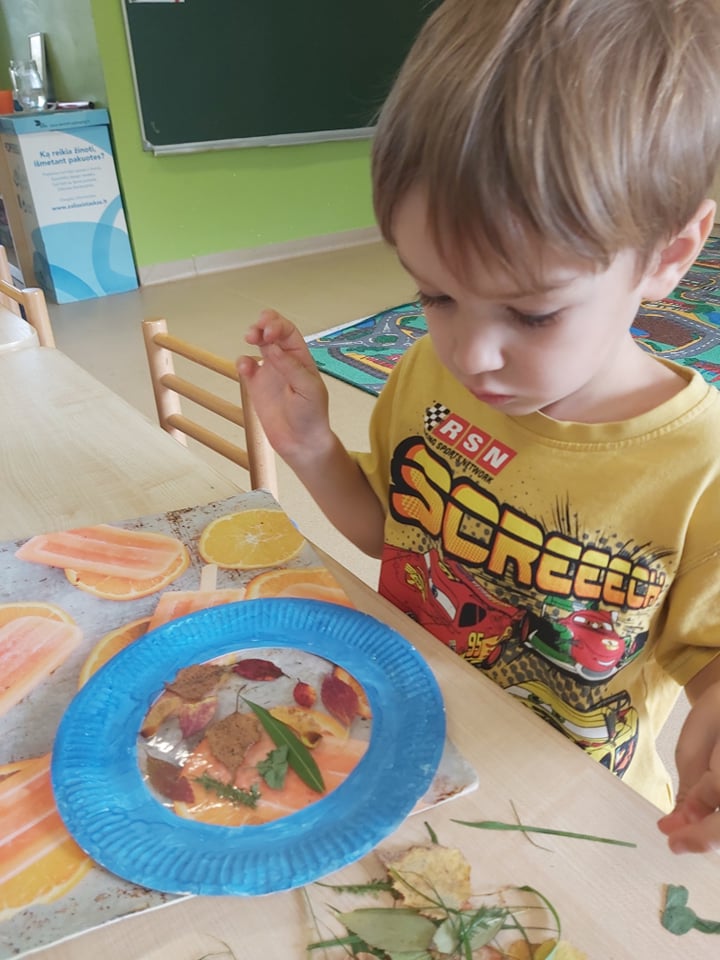 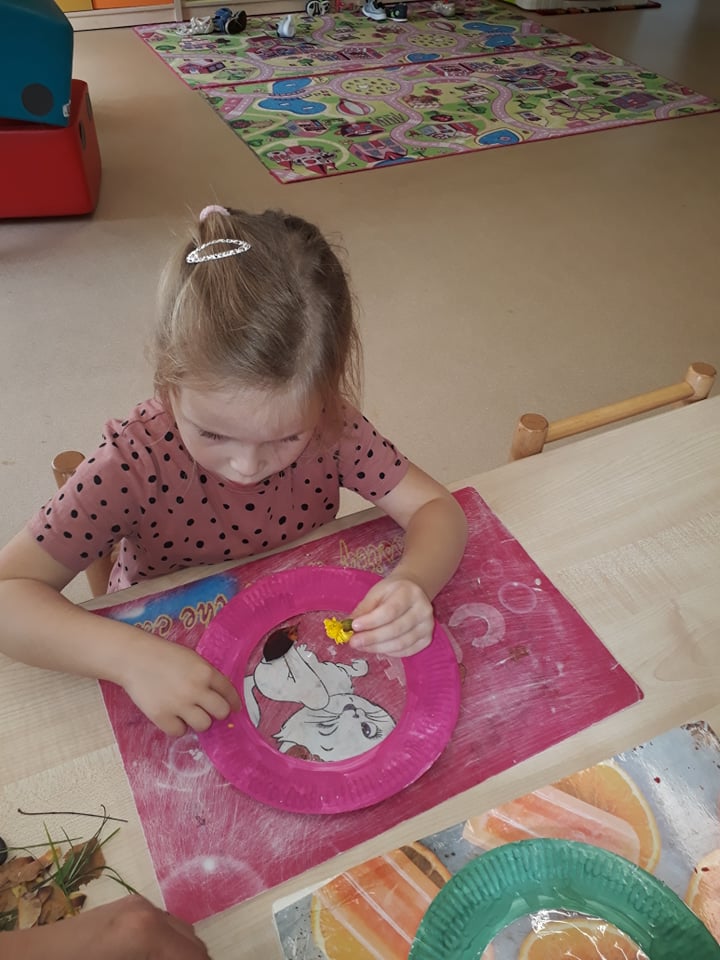 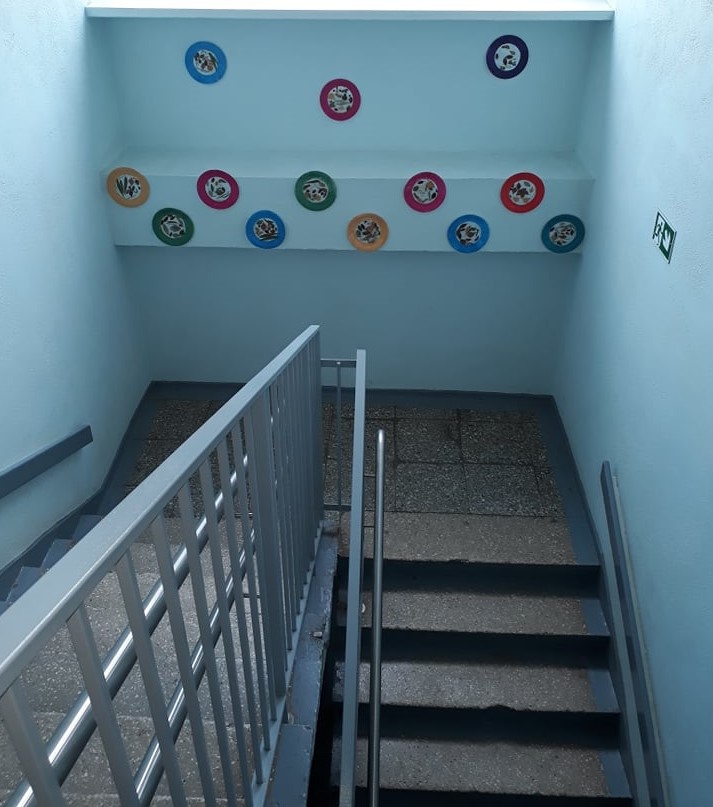 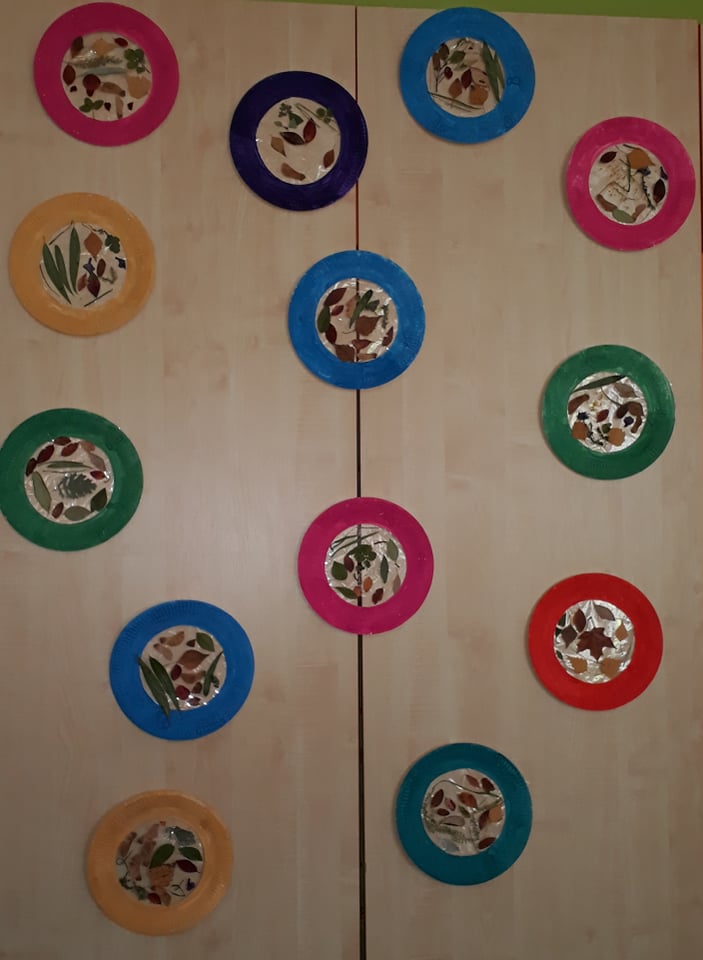 PROJEKTO ORGANIZATORĖS:



Ikimokyklinio ugdymo mokytoja metodininkė Liudmila Tubinienė
Ikimokyklinio ugdymo mokytoja Valė Kirsienė
PRISTATYMUI  PANAUDOTAS

V. Valsiūnienės eilėraštis 
RUDENĖLIO JUOKAS
SKAIDRIŲ PRISTATYMAS






Valė Kirsienė

2020 m.